محاضرة (6)
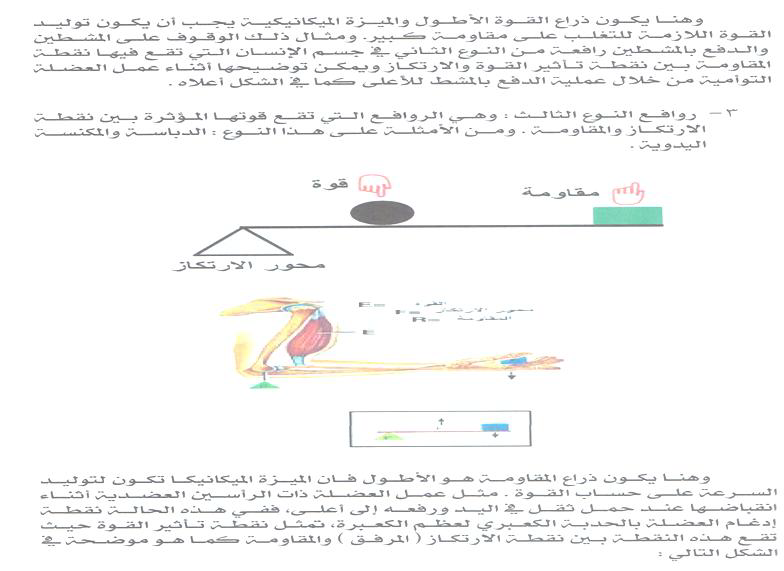 محاضرة (6)
محاضرة (6)
محاضرة (6)
محاضرة (6)
محاضرة (6)